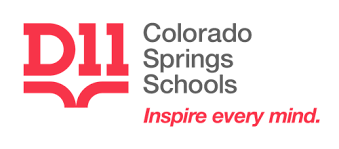 Our Partners and SponsorsM. & Y. Jones, A. Cohick, T. Newsom, Sr.
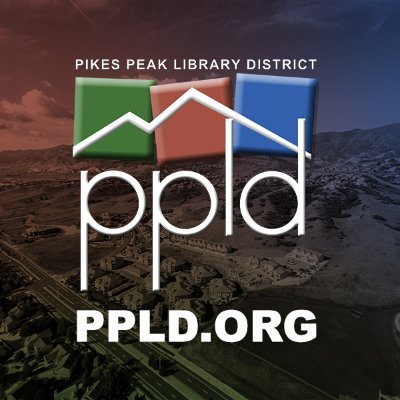 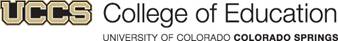 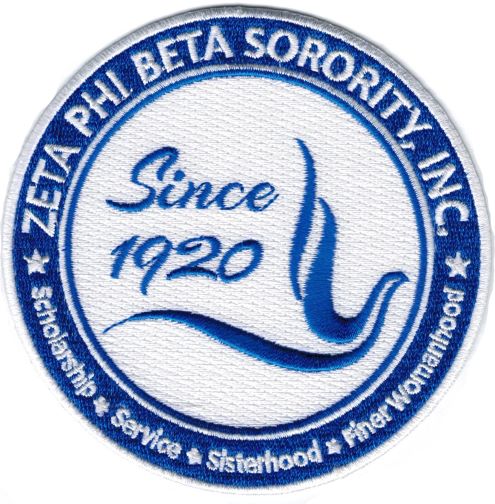 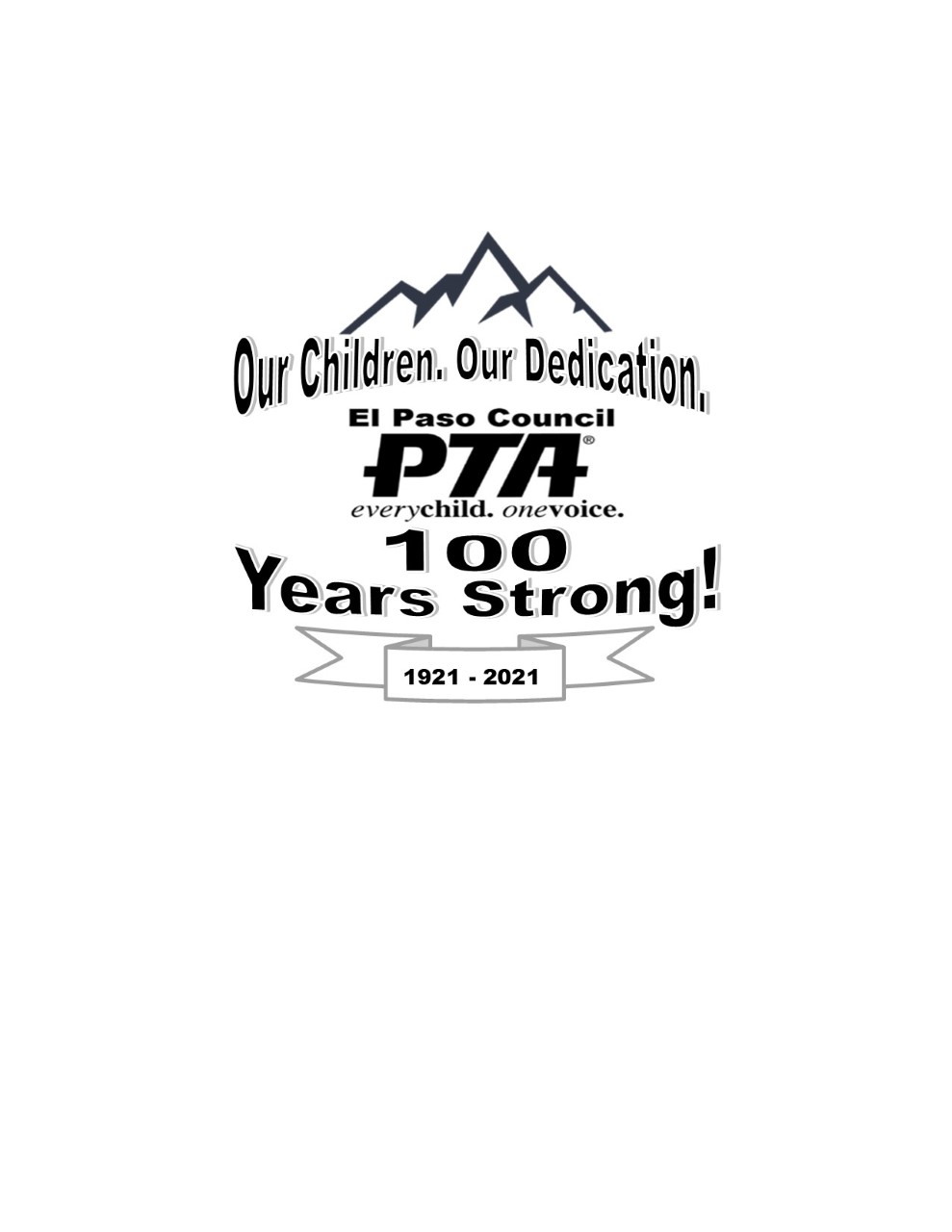 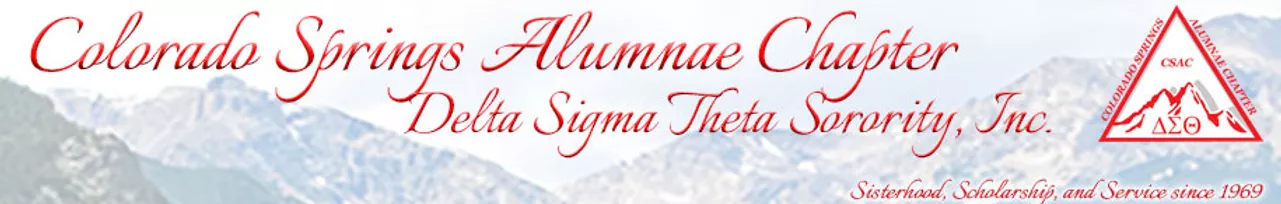 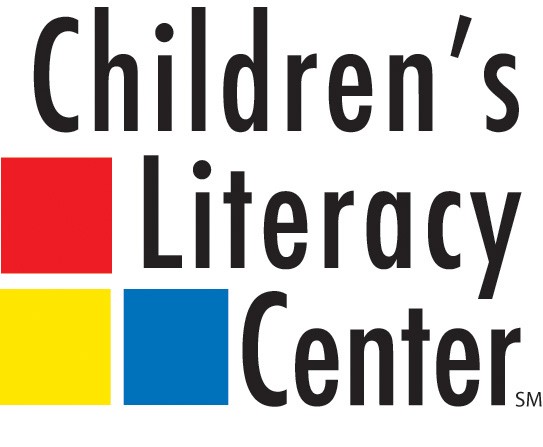 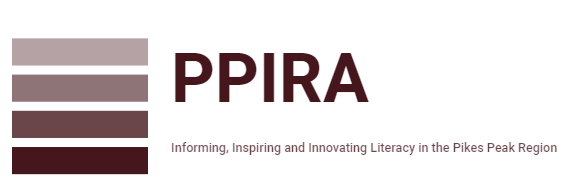 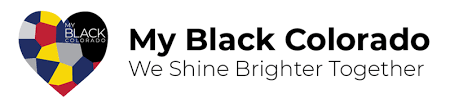 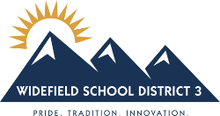